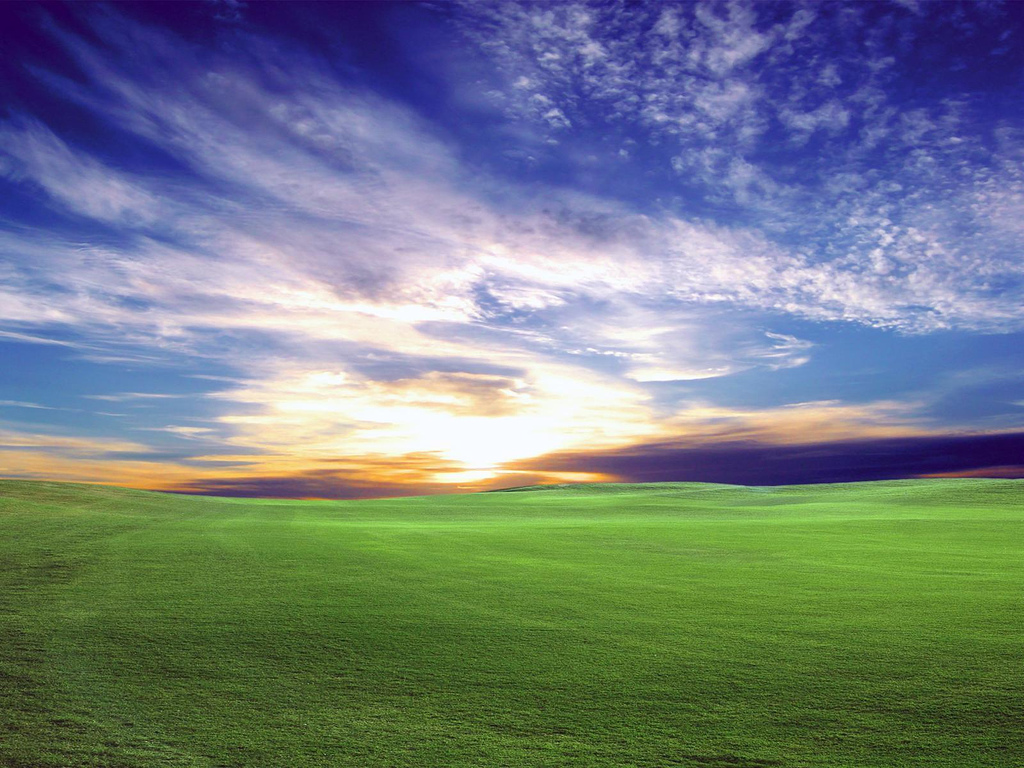 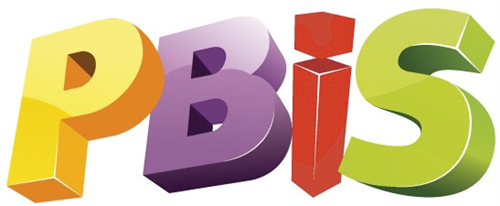 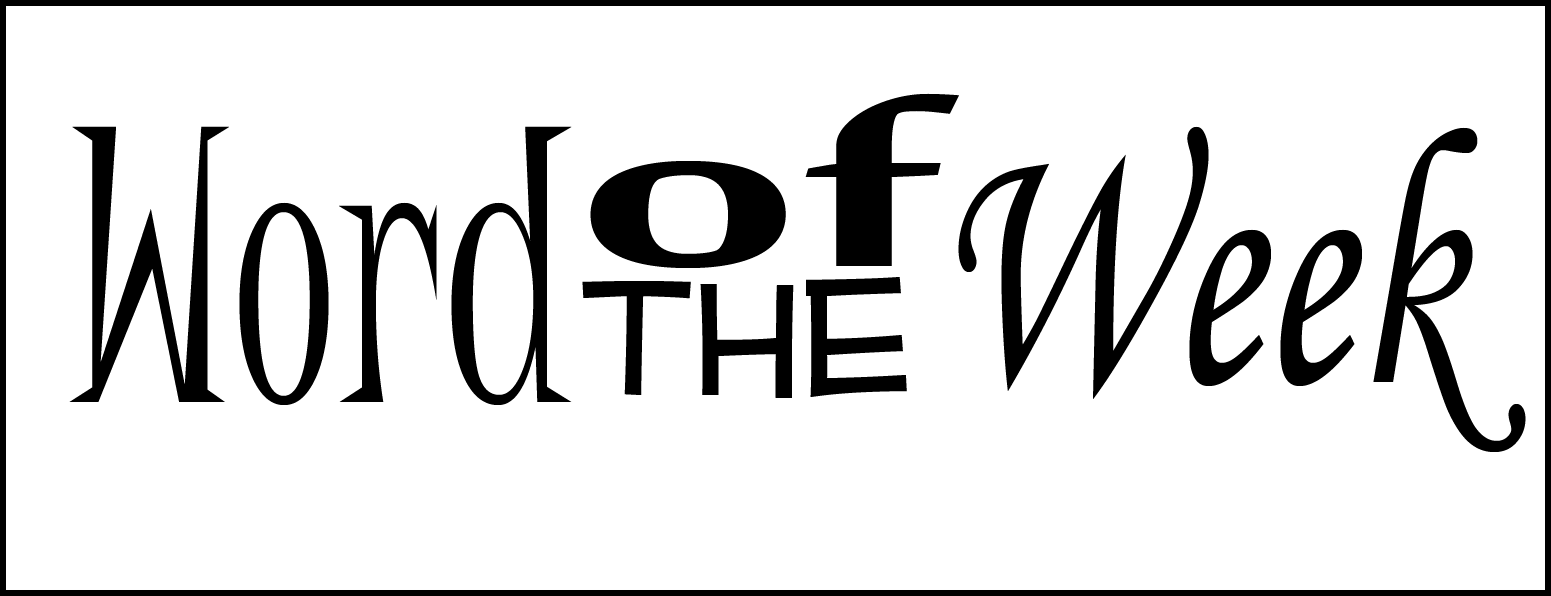 Have you ever heard of the word excellence? What do you think it means? 



Turn and talk to someone close to you.
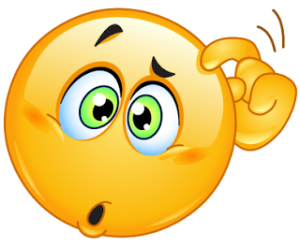 5
Excellence



definition:
the state of
 excelling
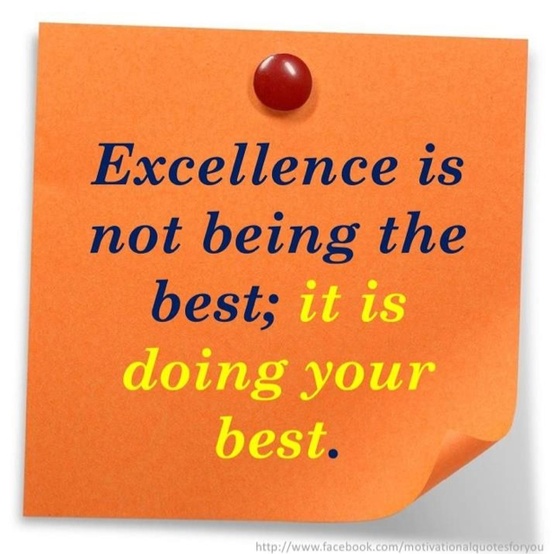 5
Excellence
synonyms:
greatness
perfection
high quality
5
You can show excellence by...
being prepared for class
following directions
being productive
making good choices
striving to be your best
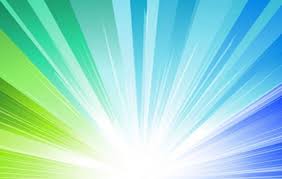 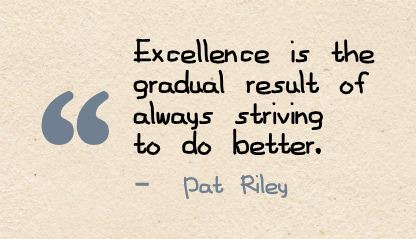 What do you think this quote means?
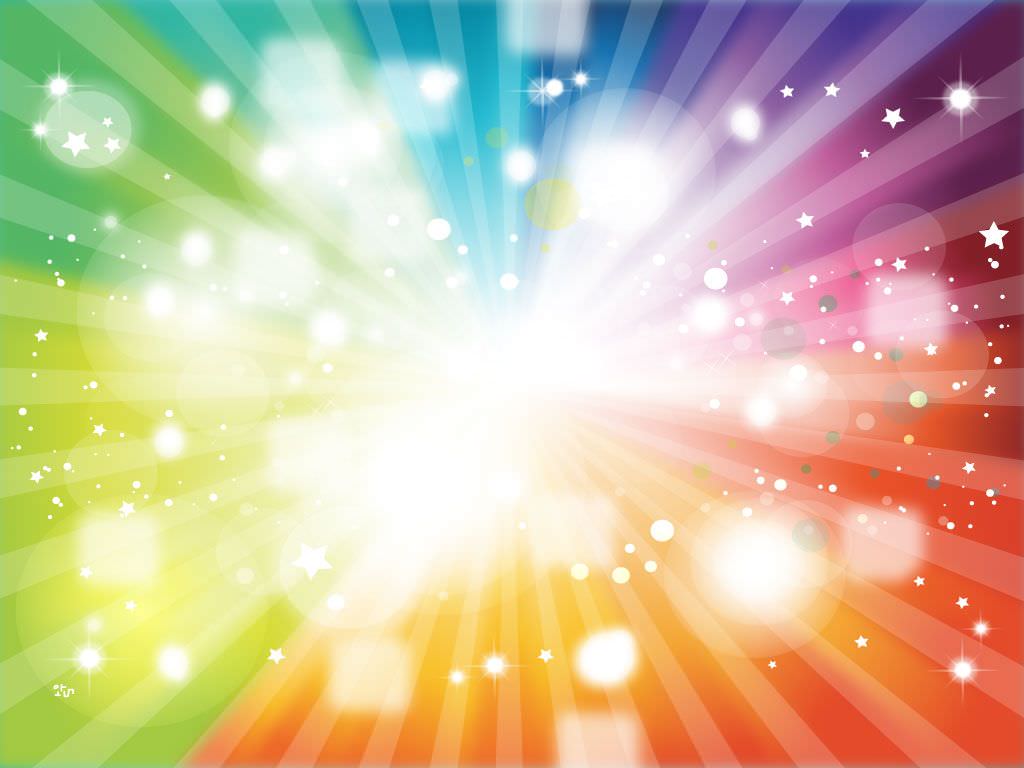 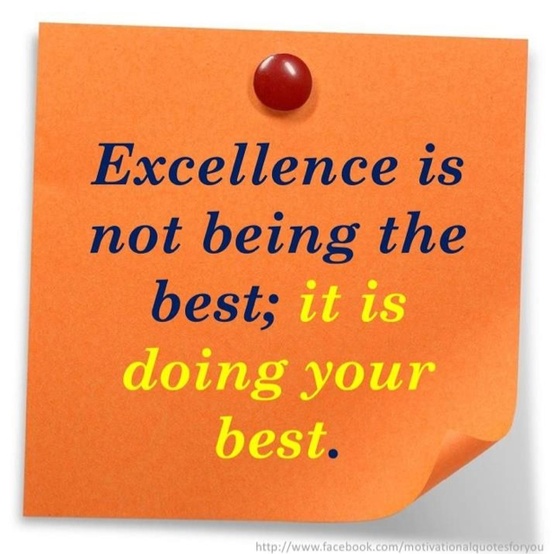 What do you think this quote means?
How can you strive for excellence?
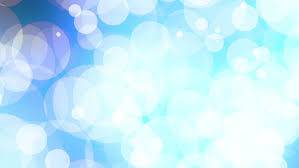 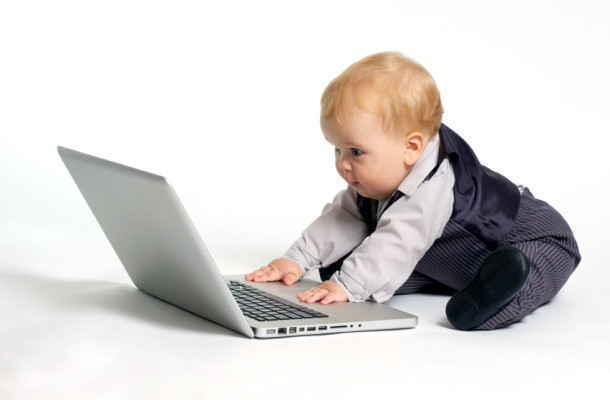